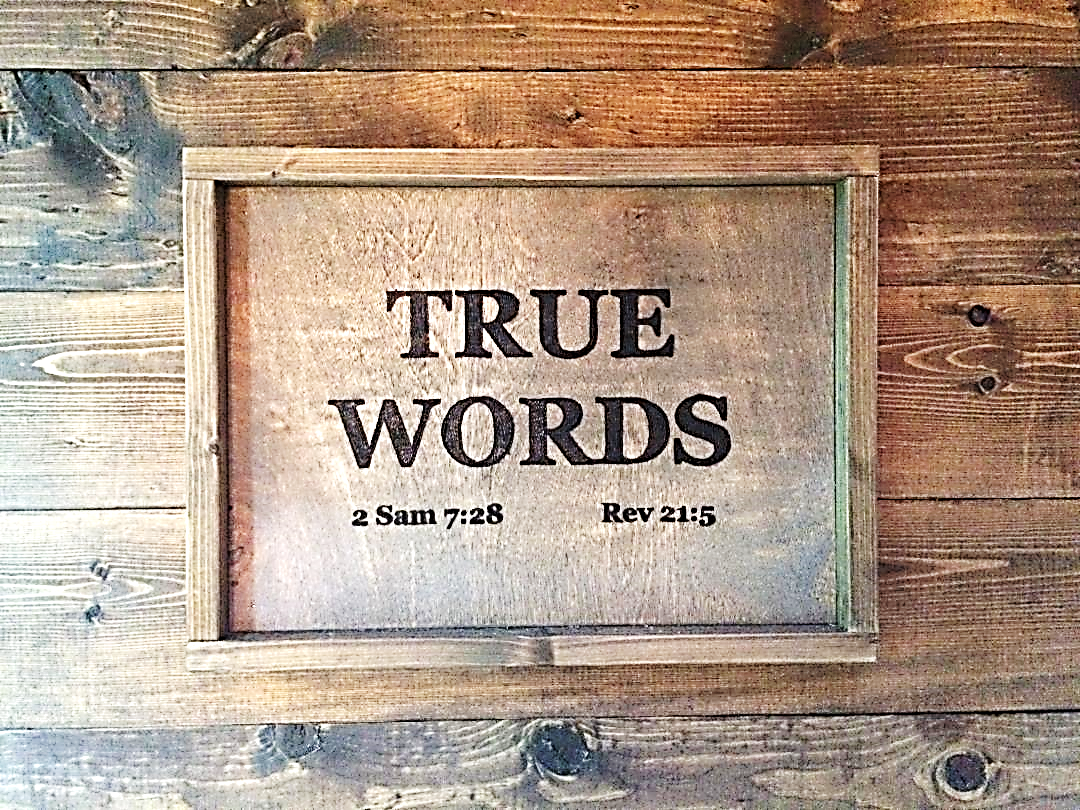 SERMON TITLE
Does God Hate?
Matthew 22:29   Jesus answered and said unto them, Ye do err, not knowing the scriptures, nor the power of God.
True Words Christian Church
John 5:39   Search the scriptures; for in them ye think ye have eternal life: and they are they which testify of me.
True Words Christian Church
John 17:17   Sanctify them through thy truth: thy word is truth.
True Words Christian Church
Leviticus 20:23   And ye shall not walk in the manners of the nation, which I cast out before you: for they committed all these things, and therefore I abhorred them.
True Words Christian Church
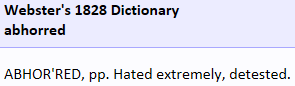 True Words Christian Church
Leviticus 19:4   Turn ye not unto idols, nor make to yourselves molten gods: I am the LORD your God.
True Words Christian Church
Leviticus 19:11   Ye shall not steal, neither deal falsely, neither lie one to another.
True Words Christian Church
Leviticus 19:12   And ye shall not swear by my name falsely, neither shalt thou profane the name of thy God: I am the LORD.
True Words Christian Church
Leviticus 19:13   Thou shalt not defraud thy neighbour, neither rob him: the wages of him that is hired shall not abide with thee all night until the morning.
True Words Christian Church
Leviticus 19:28   Ye shall not make any cuttings in your flesh for the dead, nor print any marks upon you: I am the LORD.
True Words Christian Church
Leviticus 19:31   Regard not them that have familiar spirits, neither seek after wizards, to be defiled by them: I am the LORD your God.
True Words Christian Church
Leviticus 20:1-2   And the LORD spake unto Moses, saying,  2 Again, thou shalt say to the children of Israel, Whosoever he be of the children of Israel, or of the strangers that sojourn in Israel, that giveth any of his seed unto Molech; he shall surely be put to death: the people of the land shall stone him with stones.
True Words Christian Church
Leviticus 20:3-4   And I will set my face against that man, and will cut him off from among his people; because he hath given of his seed unto Molech, to defile my sanctuary, and to profane my holy name.  4 And if the people of the land do any ways hide their eyes from the man, when he giveth of his seed unto Molech, and kill him not:
True Words Christian Church
Leviticus 20:5   Then I will set my face against that man, and against his family, and will cut him off, and all that go a whoring after him, to commit whoredom with Molech, from among their people.
True Words Christian Church
Leviticus 20:6   And the soul that turneth after such as have familiar spirits, and after wizards, to go a whoring after them, I will even set my face against that soul, and will cut him off from among his people.
True Words Christian Church
Leviticus 20:9   For every one that curseth his father or his mother shall be surely put to death: he hath cursed his father or his mother; his blood shall be upon him.
True Words Christian Church
Leviticus 20:10   And the man that committeth adultery with another man's wife, even he that committeth adultery with his neighbour's wife, the adulterer and the adulteress shall surely be put to death.
True Words Christian Church
Leviticus 20:11   And the man that lieth with his father's wife hath uncovered his father's nakedness: both of them shall surely be put to death; their blood shall be upon them.
True Words Christian Church
Leviticus 20:12   And if a man lie with his daughter in law, both of them shall surely be put to death: they have wrought confusion; their blood shall be upon them.
True Words Christian Church
Leviticus 20:13   If a man also lie with mankind, as he lieth with a woman, both of them have committed an abomination: they shall surely be put to death; their blood shall be upon them.
True Words Christian Church
Leviticus 20:14   And if a man take a wife and her mother, it is wickedness: they shall be burnt with fire, both he and they; that there be no wickedness among you.
True Words Christian Church
Leviticus 20:15   And if a man lie with a beast, he shall surely be put to death: and ye shall slay the beast.
True Words Christian Church
Leviticus 20:16   And if a woman approach unto any beast, and lie down thereto, thou shalt kill the woman, and the beast: they shall surely be put to death; their blood shall be upon them.
True Words Christian Church
Leviticus 20:23   And ye shall not walk in the manners of the nation, which I cast out before you: for they committed all these things, and therefore I abhorred them.
True Words Christian Church
Leviticus 26:27-29   And if ye will not for all this hearken unto me, but walk contrary unto me;  28 Then I will walk contrary unto you also in fury; and I, even I, will chastise you seven times for your sins.  29 And ye shall eat the flesh of your sons, and the flesh of your daughters shall ye eat.
True Words Christian Church
Leviticus 26:30   And I will destroy your high places, and cut down your images, and cast your carcases upon the carcases of your idols, and my soul shall abhor you.
True Words Christian Church
Romans 3:31   Do we then make void the law through faith? God forbid: yea, we establish the law.
True Words Christian Church
Deuteronomy 9:24-25   Ye have been rebellious against the LORD from the day that I knew you.  25 Thus I fell down before the LORD forty days and forty nights, as I fell down at the first; because the LORD had said he would destroy you.
True Words Christian Church
Deuteronomy 9:26-27   I prayed therefore unto the LORD, and said, O Lord GOD, destroy not thy people and thine inheritance, which thou hast redeemed through thy greatness, which thou hast brought forth out of Egypt with a mighty hand.  27 Remember thy servants, Abraham, Isaac, and Jacob; look not unto the stubbornness of this people, nor to their wickedness, nor to their sin:
True Words Christian Church
Deuteronomy 9:28   Lest the land whence thou broughtest us out say, Because the LORD was not able to bring them into the land which he promised them, and because he hated them, he hath brought them out to slay them in the wilderness.
True Words Christian Church
Deuteronomy 12:31   Thou shalt not do so unto the LORD thy God: for every abomination to the LORD, which he hateth, have they done unto their gods; for even their sons and their daughters they have burnt in the fire to their gods.
True Words Christian Church
Leviticus 18:22-23   Thou shalt not lie with mankind, as with womankind: it is abomination.  23 Neither shalt thou lie with any beast to defile thyself therewith: neither shall any woman stand before a beast to lie down thereto: it is confusion.
True Words Christian Church
Leviticus 18:24-25   Defile not ye yourselves in any of these things: for in all these the nations are defiled which I cast out before you:  25 And the land is defiled: therefore I do visit the iniquity thereof upon it, and the land itself vomiteth out her inhabitants.
True Words Christian Church
Leviticus 18:26-27   Ye shall therefore keep my statutes and my judgments, and shall not commit any of these abominations; neither any of your own nation, nor any stranger that sojourneth among you:  27 (For all these abominations have the men of the land done, which were before you, and the land is defiled;)
True Words Christian Church
Deuteronomy 32:15-16   But Jeshurun waxed fat, and kicked: thou art waxen fat, thou art grown thick, thou art covered with fatness; then he forsook God which made him, and lightly esteemed the Rock of his salvation.  16 They provoked him to jealousy with strange gods, with abominations provoked they him to anger.
True Words Christian Church
Deuteronomy 32:17-18   They sacrificed unto devils, not to God; to gods whom they knew not, to new gods that came newly up, whom your fathers feared not.  18 Of the Rock that begat thee thou art unmindful, and hast forgotten God that formed thee.
True Words Christian Church
Deuteronomy 32:19-20   And when the LORD saw it, he abhorred them, because of the provoking of his sons, and of his daughters.  20 And he said, I will hide my face from them, I will see what their end shall be: for they are a very froward generation, children in whom is no faith.
True Words Christian Church
Hebrews 11:6   But without faith it is impossible to please him: for he that cometh to God must believe that he is, and that he is a rewarder of them that diligently seek him.
True Words Christian Church
Psalm 5:4-6   For thou art not a God that hath pleasure in wickedness: neither shall evil dwell with thee.  5 The foolish shall not stand in thy sight: thou hatest all workers of iniquity.  6 Thou shalt destroy them that speak leasing: the LORD will abhor the bloody and deceitful man.
True Words Christian Church
Psalm 10:3-4   For the wicked boasteth of his heart's desire, and blesseth the covetous, whom the LORD abhorreth.  4 The wicked, through the pride of his countenance, will not seek after God: God is not in all his thoughts.
True Words Christian Church
Psalm 11:5   The LORD trieth the righteous: but the wicked and him that loveth violence his soul hateth.
True Words Christian Church
Psalm 26:4-5   I have not sat with vain persons, neither will I go in with dissemblers.  5 I have hated the congregation of evil doers; and will not sit with the wicked.
True Words Christian Church
Romans 12:9   Let love be without dissimulation. Abhor that which is evil; cleave to that which is good.
True Words Christian Church
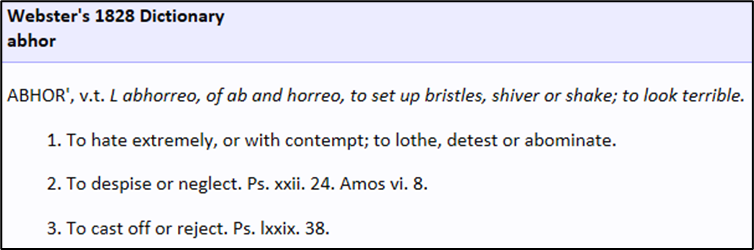 True Words Christian Church
Psalm 31:5-6   Into thine hand I commit my spirit: thou hast redeemed me, O LORD God of truth.  6 I have hated them that regard lying vanities: but I trust in the LORD.
True Words Christian Church
1 Kings 15:5   Because David did that which was right in the eyes of the LORD, and turned not aside from any thing that he commanded him all the days of his life, save only in the matter of Uriah the Hittite.
True Words Christian Church
Psalm 78:58-59   For they provoked him to anger with their high places, and moved him to jealousy with their graven images.  59 When God heard this, he was wroth, and greatly abhorred Israel:
True Words Christian Church
Psalm 106:39-40   Thus were they defiled with their own works, and went a whoring with their own inventions.  40 Therefore was the wrath of the LORD kindled against his people, insomuch that he abhorred his own inheritance.
True Words Christian Church
Proverbs 6:16-19   These six things doth the LORD hate: yea, seven are an abomination unto him:  17 A proud look, a lying tongue, and hands that shed innocent blood,  18 An heart that deviseth wicked imaginations, feet that be swift in running to mischief,  19 A false witness that speaketh lies, and he that soweth discord among brethren.
True Words Christian Church
Proverbs 22:14   The mouth of strange women is a deep pit: he that is abhorred of the LORD shall fall therein.
True Words Christian Church
Jeremiah 12:7-8   I have forsaken mine house, I have left mine heritage; I have given the dearly beloved of my soul into the hand of her enemies.  8 Mine heritage is unto me as a lion in the forest; it crieth out against me: therefore have I hated it.
True Words Christian Church
Hosea 9:11   As for Ephraim, their glory shall fly away like a bird, from the birth, and from the womb, and from the conception.
True Words Christian Church
Hosea 9:15-16   All their wickedness is in Gilgal: for there I hated them: for the wickedness of their doings I will drive them out of mine house, I will love them no more: all their princes are revolters.  16 Ephraim is smitten, their root is dried up, they shall bear no fruit: yea, though they bring forth, yet will I slay even the beloved fruit of their womb.
True Words Christian Church
Amos 6:8-9   The Lord GOD hath sworn by himself, saith the LORD the God of hosts, I abhor the excellency of Jacob, and hate his palaces: therefore will I deliver up the city with all that is therein.  9 And it shall come to pass, if there remain ten men in one house, that they shall die.
True Words Christian Church
Zechariah 11:8   Three shepherds also I cut off in one month; and my soul lothed them, and their soul also abhorred me.
True Words Christian Church
Malachi 1:3   And I hated Esau, and laid his mountains and his heritage waste for the dragons of the wilderness.
True Words Christian Church
Romans 9:13-14   As it is written, Jacob have I loved, but Esau have I hated.  14 What shall we say then? Is there unrighteousness with God? God forbid.
True Words Christian Church
Hebrews 12:16-17   Lest there be any fornicator, or profane person, as Esau, who for one morsel of meat sold his birthright.  17 For ye know how that afterward, when he would have inherited the blessing, he was rejected: for he found no place of repentance, though he sought it carefully with tears.
True Words Christian Church
Luke 14:26   If any man come to me, and hate not his father, and mother, and wife, and children, and brethren, and sisters, yea, and his own life also, he cannot be my disciple.
True Words Christian Church
Luke 9:59   And he said unto another, Follow me. But he said, Lord, suffer me first to go and bury my father.
True Words Christian Church
Luke 9:60   Jesus said unto him, Let the dead bury their dead: but go thou and preach the kingdom of God.
True Words Christian Church
Luke 9:61-62   And another also said, Lord, I will follow thee; but let me first go bid them farewell, which are at home at my house.  62 And Jesus said unto him, No man, having put his hand to the plough, and looking back, is fit for the kingdom of God.
True Words Christian Church
Luke 16:13   No servant can serve two masters: for either he will hate the one, and love the other; or else he will hold to the one, and despise the other. Ye cannot serve God and mammon.
True Words Christian Church
Amos 5:14-15   Seek good, and not evil, that ye may live: and so the LORD, the God of hosts, shall be with you, as ye have spoken.  15 Hate the evil, and love the good, and establish judgment in the gate: it may be that the LORD God of hosts will be gracious unto the remnant of Joseph.
True Words Christian Church
Romans 12:19   Dearly beloved, avenge not yourselves, but rather give place unto wrath: for it is written, Vengeance is mine; I will repay, saith the Lord.
True Words Christian Church
Hate, Hated, Hateful, Hatest, Hateth, Hating

Abhor, Abhorred, Abhorrest, Abhorreth, Abhorring
True Words Christian Church